Läänemaa koduköök
Mia Marleen, Ghete, Helena Kätlin, Kerttu, Elizabeth
Alginfo
Idee luua koduköök.
Katrin- õppinud turundust, kokapaberitega, valitud kohalikuks külavanemaks, omab kõrtsi Kulp ja Kirves.
Läänemaal on toiduturu kogupotentsiaal kasutamata, toorained hästi kättesaadavad.
Hetkel käib väikeettevõtete turustamine iseseisvalt või läbi OTTi  talupoe.
Lugu
Luua Läänemaa koduköök ehk ühine turg teenuse/tootepakkujatele, kus saaks tegeleda väikeses piirkonnas värske tooraine suures mahus tootmisega. 
Koduköögil oleks vajalikud masinad, et toodet suuremas mahus ja nõuetele vastavat valmistada.
Asuks Haapsalu väikeses Rimi majas, millel on juba praegu kõik toidu käitlemiseks vajalikud nõuded täidetud.
Bränd
Läänemaa koduköök oleks eraldi ühine kett, mis seaks toodetele/teenustele kindlad nõuded ning tagaks kvaliteedi.
Ühendaks väikeettevõtted ja aitaks neil oma toodet kvaliteetsemaks muuta.
Klient
Kohalik elanik.
Turistid, kes huvituvad Eesti kultuurist.
Mööduja (Hiiumaa; Vormsi).
Turunduskanal
Maaleht
Sotsiaalmeedia 
Üritused/toidumessid
Uudised
Ajutorm
Pood ja väike kohvik ühes- oleks hubane ajaveetmiskoht, kuid saab osta ka värskeid kohalikke või kohapeal valmistatud tooteid. 
Avatud loomaaed- koht, kuhu saavad lapsed tulla (talu)loomi vabalt paitama. Asuks koduköögist üle tee praeguse turu alal (turg on hetkel nö pooltühi).
Logo
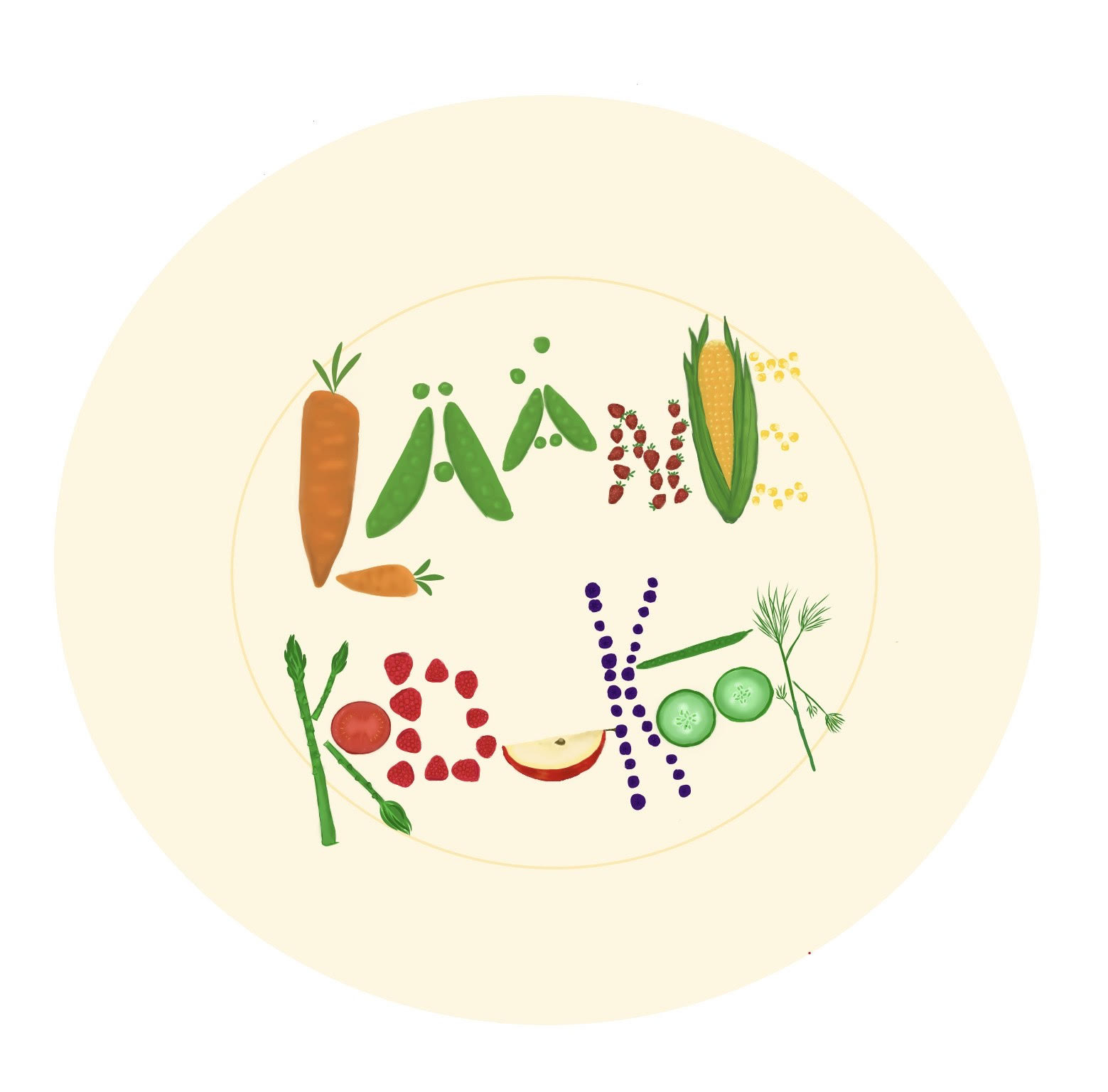 Aitäh kuulamast!